پیشگیری و کنترل فشار خون بالا جلسه سوم شیوه ی صحیح اندازه گیری فشار خون و اقدامات و پیگیری بر حسب طبقه بندی فشار خون
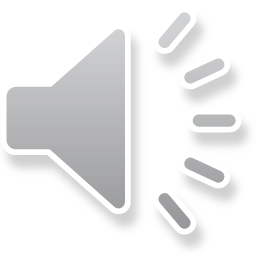 مشخصات سند
مشخصات مدرس:
   




نام ونام خانوادگی مدرس : مریم جلالپور
مدرک تحصیلی : کارشناس ارشد آموزش جامعه نگر شاخه اپیدمیولوژی
موقعیت اشتغال سازمانی مدرس : مربی
مرکز آموزش بهورزی شهرستان اصفهان 2
دانشگاه علوم پزشکی و خدمات بهداشتی درمانی اصفهان
مشخصات بسته آموزش

حیطه درس: بیماریهای غیر واگیر
تاریخ آخرین باز نگری : 20 اردیبهشت 1399

نوبت تهیه:1   

 نام فایل :
NC Pishgiri va control-feshare khoun balaedi1
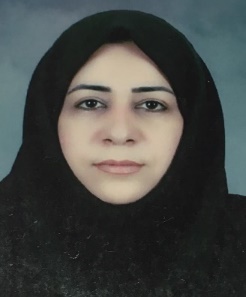 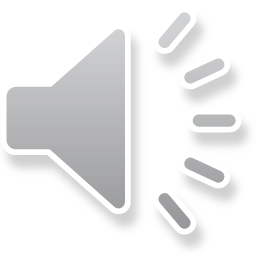 اهداف آموزشی :انتظار می رود فراگیر پس از مطالعه این درس بتواند:
انواع فشار سنج رابا مشخصات آنها شرح دهد.
نکات مهم درزمان اندازه گیری فشار خون را بیان نماید .
نکات مربوط به بازوبند را شرح دهد .
محل قرار گرفتن بازو بند را توضیح دهد .
بر آورد مقدار فشار خون از طریق نبض ( روش لمسی) را بیان نماید .
صداهای کورتکوف (Korotkof) را در اندازه گیری فشار خون شرح دهد .
اندازه گیری فشار خون با گوشی و دستگاه جیوه ای و عقربه ای را شرح دهد .
نکات مهم مربوط به فشار خون بالا را توضیح دهد .
اقدامات و پیگیری بر حسب طبقه بندی فشار خون را بیان نماید .
مراقبت ماهانه بیماران مبتلا به فشار خون بالا توسط بهورز یا مراقب سلامت را شرح دهد .
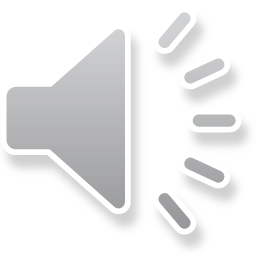 فهرست عناوین :
انواع فشار سنج 
نکات مهم درزمان اندازه گیری فشار خون 
نکات مربوط به بازوبند 
محل قرار گرفتن بازو بند 
بر آورد مقدار فشار خون از طریق نبض ( روش لمسی) 
صداهای کورتکوف (Korotkof) 
اندازه گیری فشار خون با گوشی و دستگاه جیوه ای و عقربه ای
نکات مهم مربوط به فشار خون بالا 
اقدامات و پیگیری بر حسب طبقه بندی فشار خون 
مراقبت ماهانه بیماران مبتلا به فشار خون بالا توسط بهورز یا مراقب سلامت
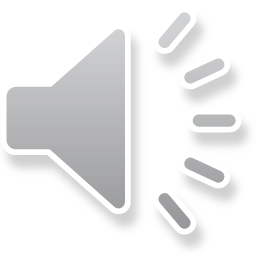 انواع فشار سنج
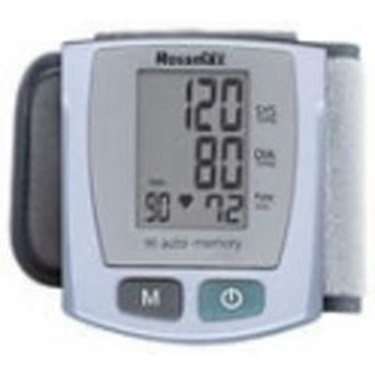 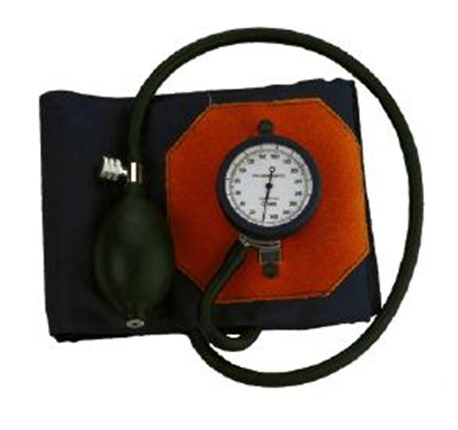 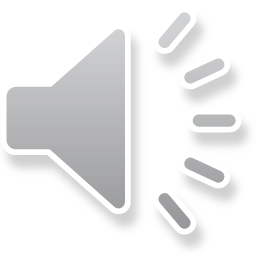 نکات مهم در اندازه گیری فشار خون:
اطاق معاینه ساکت و دارای حرارت مناسب باشد
مانومتر هم سطح چشم باشد( فاصله بیش از 1 متر نباشد)
اختلاف بین دو دست 20-10 میلی متر جیوه است( دست راست و نشسته)
نیم ساعت قبل مصرف کافئین و الکل و مواد دخانی و تحرک بدنی نداشته باشد
نباید ناشتا باشد 
مثانه خالی باشد
5 دقیقه استراحت بدون صحبت کردن
وضعیت آرام وراحت
بازو تکیه گاه داشته باشد( افقی و هم سطح قلب)
دست آویزان نباشد( سفتی و انقباض و فشار 10 میلیمتر جیوه بالاتر می شود)
دست بالاتر از قلب فشار پایین تر( 10میلیمتر جیوه یا 2 میلیمتر جیوه به ازای 2/5 سانتیمتر)
خوابیده و دست در سطح قلب نباشد تا 5 میلی متر جیوه در فشار دیاستول تفاوت ایجاد می کند
آرام و بی حرکت و بدون استرس
لباس آزاد و نازک( لباس تنگ فشار خون کمتر از واقعی)
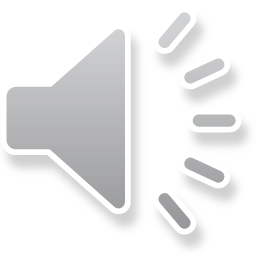 نکات مربوط به بازوبند:
- شایعترین خطای اندازه گیری عدم تناسب کیسه هوا  بااندازه بازو 
- کیسه هوا متناسب با بابازوی فرد باشد( طول 80%دور بازوو عرض 40% دور بازو یا دو سوم طول بازو)
- بازوبند کوچک فشار خون بیشتر ( 3/2 تا12 میلیمتر جیوه سیستول و 2/4 تا 8 دیاستول)
- بازوبند بزرگ فشار خون کمتر( 10 تا 30 میلیمتر جیوه)
- افراد چاق با طول بازوی کوتاه از ساعد استفاده شودالبته ممکن بیشتر از واقعی باشد یا دستگاههای دیجیتالی مچ دست استفاده شود
- اگر کیسه هوا کاملا(80%) دور بازو را نپوشاند قسمت وسط کیسه هوا را روی سطح داخلی بازو ( محل شریان بازویی) قرار دهید
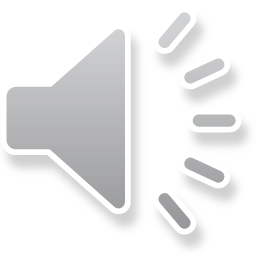 محل قرار گرفتن بازو بند:
هوای درون بازوبند تخلیه شود
بازوبند روی بازوی لخت و 2 تا3 سانتی متر بالاتر از چین آرنج ( گودی بین ساعد و بازو )به طوری که یک انگشت زیر آن برود بسته شود
لوله ها گره و پیچ نداشته باشند
لوله ها به سمت پایین دست به طوری که گوشی در گودی آرنج به راحتی قرار گیرد
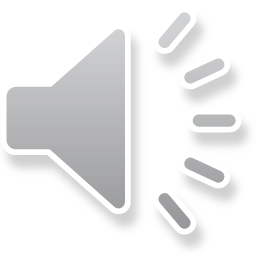 بر آورد مقدار فشار خون از طریق نبض ( روش لمسی)
بهتر است حدود فشار سیستول را از طریق نبض بدست آوریم ( افزایش فشار داخل بازوبند فشار خون را به صورت کاذب پایین می آورد)
مراحل:
- بستن بازوبند
- پیدا کردن نبض شریان رادیال با انگشت اشاره و میانه
- بستن پیچ فلزی تنظیم هوا
- باد کردن بازو بند توسط پوار لاستیکی تا 80 به سرعت و بعد هر 2 تا3 ثانیه 10 میلیمتر جیوه اضافه شود تا نبض محو شود که مقدار فشار خون تقریبی سیستول می باشد
- افزایش فشار تا 30 میلی متر جیوه بالاتر
- کمی پیچ هوای پوار لاستیکی را شل کنید کم کم هوا با سرعت 3-2 میلی متر جیوه در ثانیه خارج شود
- اولین نبضی که ظاهر می شود مقدار تقریبی فشار خون سیستول می باشد
- برای تکرار 1 تا2 دقیقه صبر کنید
نبض و شریان بازویی برای فشار سیستول و دیاستول
کیسه هوا سریع پمپ شود و آرام تخلیه شود (تخلیه سریع سیستول کمتر و دیاستول بیشتر)
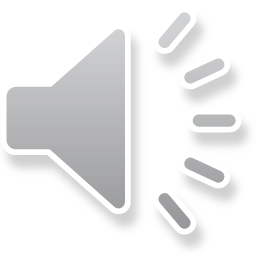 صداهای کورتکوف (Korotkof)
صداهایی که در طول اندازه گیری فشار خون با گوشی پزشکی شنیده می شوند وهمانند صداهای قلب نیستند. ( به صورت جهشی و جریان گردابی )
مراحل:
آغاز ناگهانی صدای پر قدرت و کوبنده ( سیستول)
صدای ملایمتر و طولانی تر از صدای اول
مجددا قوی شدن و منظم شدن صدا
خفه شدن یا ملایم شدن ناگهانی صدا
محو شدن کامل هر گونه صدا (دیاستول )
تا 10 میلی متر جیوه کاهش فشار را ادامه دهید.
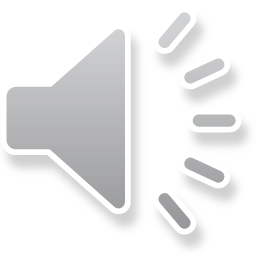 اندازه گیری فشارخون باگوشی ودستگاه جیوه ای و عقربه ای
مراحل:
تعیین فشار سیستول از طریق نبض
یک دقیقه صبر و 5 تا 6 ثانیه دست را بالا نگه دارید و گوشی را در گوش بگذارید
صفحه دیافراگم یا بل را روی شریان بازویی قرار دهید 
پیچ پمپ را ببندید و با فشار مساوی و یکنواخت روی پمپ هوا بازو بند را به سرعت باد کنید
باد کاف را با سرعت 3-2 میلی متر جیوه در ثانیه تخلیه کنید
با نگاه به مانومتر اولین صدا و آخرین صدا را در ذهن بسپارید
پیچ پوار را کامل باز کنید 
بازو بند را از دور بازو باز کنید 
برای اندازه گیری مجدد 1 دقیقه صبر کنید یا 5 تا6 ثانیه دست فرد را بالا نگه دارید
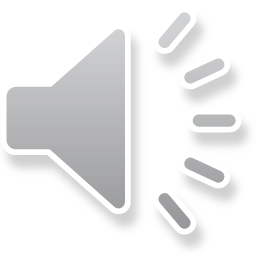 نکات مهم :
- معمولا اولین اندازه گیری با اضطراب و افزایش ضربان نبض همراه است
گاهی در افراد پیر تخلیه هوای بازوبند با سرعت 2 تا3 میلیمتر جیوه کافی نیست
افرادی که ضربان قلب نامنظم دارند ،سرعت تخلیه هوا کم ومتوسط چند اندازه گیری و دستگاه دیجیتالی نیاز است
قطر بازوی بزرگ از ساعد و شریان مچ استفاده می شود
در مواردی مثل: پرکاری تیروئید یا نارسایی آئورت یا افراد سالمند ، سیستول دائمی وجود دارد که فشار دیاستول همان مرحله 4 کورتکوف می باشد
اندازه گیری فشار خون درماههای آخر بارداری خوابیده به سمت چپ و از دست چپ
در بررسیهای بالینی حداقل 2 بار به فاصله 1 دقیقه انجام شود و اختلاف  بیشتر از mmhg5 اندازه گیری بیشتر شود
باد کردن مکرر بازوبندموجب احتقان ورید های بازویی وافزایش دیاستول و کاهش سیستول می شود
برای تشخیص و مدیریت درست انداره گیری طی چند هفته یا چندماه در موقعیت های جداگانه   حد اقل 3 بار
تایید نهایی توسط پزشک انجام می شود
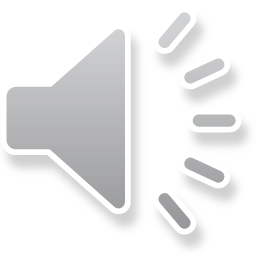 اقدامات و پیگیری بر حسب طبقه بندی فشار خون:
- فشار خون طبیعی 3 سال یکبار( 120/80میلی متر جیوه)
پیش فشار خون (89-80/ 139-120میلی متر جیوه ) ، حد اقل 4 تا 6 هفته چندین مرتبه اندازه گیری و در صورتی که میانگین کمتراز140/90اصلاح شیوه زندگی و اندازه گیری 1 سال بعد واگرمساوی و بیشتراز 140/90 ارجاع به پزشک شود  در فشار خون بالا مرحله 1 تایید طی یک هفته آینده
فشار خون بالا مرحله 2 ارجاع به پزشک طی یک الی دو روز آینده
فشار خون بحرانی (180/110) اقدام اورژانسی
در صورت عوارض دارویی ارجاع غیر فوری به پزشک
بیمارانی که علیرغم رعایت دستورات و مصرف صحیح و منظم داروها هنوز به اهداف درمانی نرسیده اند ارجاع غیر فوری به پزشک
بیمارانی که فشار خون شان کنترل شده است مراقبت ماهانه توسط بهورز / مراقب سلامت و هر 3 به پزشک ارجاع غیر فوری
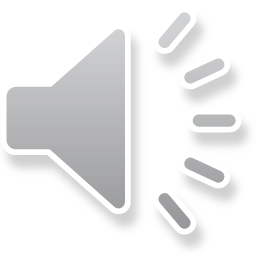 مراقبت ماهانه بیماران مبتلا به فشار خون بالا توسط بهورز یا مراقب سلامت:
- اندازه گیری کنید :
(قد ، وزن ،نمایه توده بدنی ، فشار خون نشسته یک نوبت، فشار خون ایستاده بعد از دو دقیقه ایستادن در موارد مصرف داروو دراولین مراقبت ها و سرگیجه و سالمندان به منظور رداحتمال افت فشار وضعیتی یا ارتواستاتیک هیپو تانسیون)
- سوال کنید:
مصرف دارو ، عوارض دارو ،سردرد و سرگیجه و خونریزی ازبینی و سایرعوارض، قطع مصرف دخانیات و الکل )
- توصیه کنید :
اصلاح شیوه زندگی ، افزایش فعالیت بدنی ، کاهش وزن وتشویق سایر بیمارانی که موفق به اصلاح شیوه زندگی شده اند به ادامه روند فوق
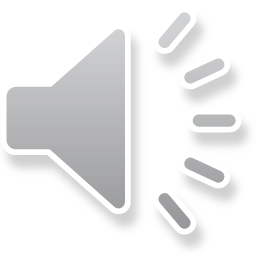 خلاصه و نتیجه گیری
با توجه به اینکه اندازه گیری صحیح فشار خون در تصمیم گیری پزشک برای در مان بیماران و مراقبت های آنها نقش اساسی دارد بایستی در موقع اندازه گیری فشار خون به کلیه نکات قبل از آن توجه خاصی کرد .
همچنین استفاده از دستگاه های سالم و کالیبره شده ومتناسب با شرایط بیماران ، نتایج اندازه گیری فشار خون را به واقعیت نز دیکتر می کند.
نباید با یک بار اندازه گیری فشار خون افراد ، برای آنها تصمیم گیری کرد و بایستی طی چند هفته برای اندازه گیری فشار خون افراد برنامه ریزی کرد و بهترین تصمیم گیری را برای آنها انجام داد.
مراقبت های بیماران طبق دستورالعمل ها به موقع انجام شود چرا که کنترل این بیماری یعنی کنترل و پیشگیری از مشکلات قلبی و عروقی.
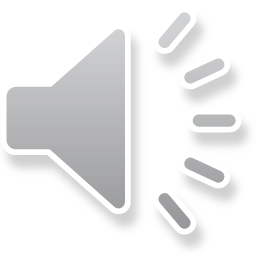 تمرین و پرسش
1 – در صورتی که یکی از بیماران فشار خونی خارج از زمان مراقبت ماهانه به دلیل سرگیجه و سر  درد شدید مراجعه کند اقدامات شما به عنوان بهورز چه می باشد ؟ به صورت ایفای نقش با دیگر فراگیران این تمرین را انجام دهید .
2 – چندین مورد اندازه گیری فشار خون را با هم کلاسی های های خود تمرین کنید.
3 – نکات مربوط به زمان اندازه گیری فشار خون را لیست نمایید ؟
4 – در مورد خانمهای بار دار در موقع اندازه گیری فشار خون به چه نکاتی باید توجه کرد ؟
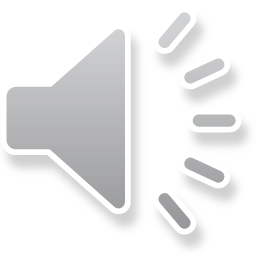 منابع:1 - دفتر مدیریت بیماریهای غیر واگیر ، محتوای آموزشی و دستورالعمل اجرایی مجموعه مداخلات اساسی بیماریهای غیر واگیر درنظام مراقبت های بهداشتی اولیه ایران ( ایراپن ) وزارت بهداشت ، درمان و آموزش پزشکی ، معاونت بهداشت ،سال 13962 – دکتر عزیزی فریدون، دکتر جانقربان محسن، دکتر حاتمی حسین ،کتاب اپیدمیو لوژی و کنترل بیماریهای شایع در ایران،تهران انتشارات خسروی با همکاری پژوهشکده علوم درون ریز و متابولیسم دانشگاه علوم پزشکی شهید بهشتی،چاپ اول سال 1389
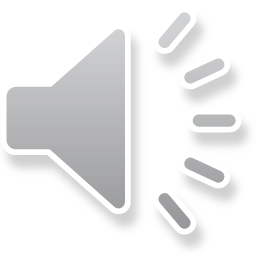 لطفاً نظرات و پیشنهادات خود پیرامون این بسته آموزشی را به آدرس زیر ارسال کنید
دانشگاه علوم پزشکی و خدمات بهداشتی درمانی اصفهان
مرکز آموزش بهورزی اصفهان2

 Email : beh2.Isfahan@phc.mui.ac.ir
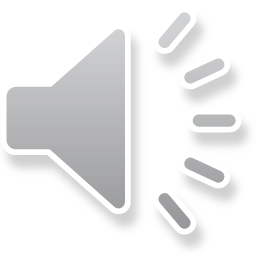